Clouds
9-3 to 9-5
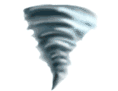 MENU
Clouds
Clouds are classified by their shapes, elevation, and their associated weather conditions and patterns.
Clouds that form from the condensation of water vapor are classified by a basic shape and associated weather conditions and patterns. Clouds can be classified in three major groups: cirrus, cumulus, stratus
Types of Clouds Video 3:19
Clouds and Forecasting Video 2:01
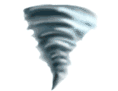 MENU
Clouds
Cumulus
· Clouds formed at medium or low elevation.
· Cumulus clouds are puffy with flat bottoms.
· When cumulus clouds are white they often signal fair weather, but when they are darker, they may signal rain or thunderstorms.
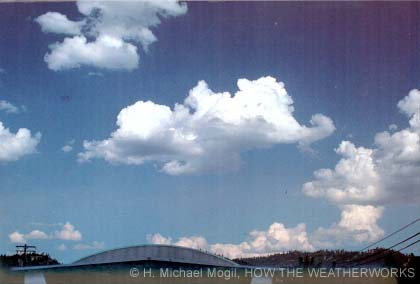 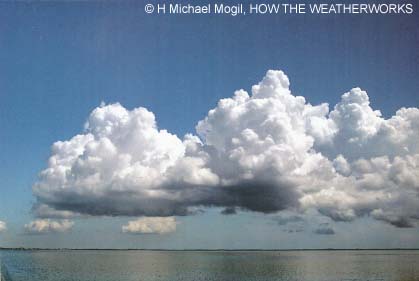 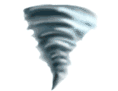 MENU
Clouds
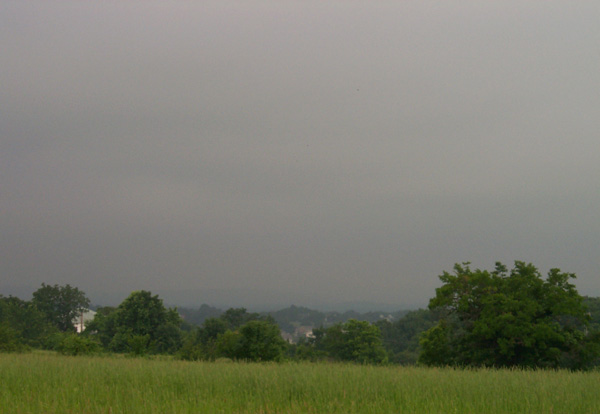 Stratus
Clouds formed at medium or low elevation; spread out layer upon layer covering a large area
As stratus clouds thicken, precipitation usually occurs over that area.
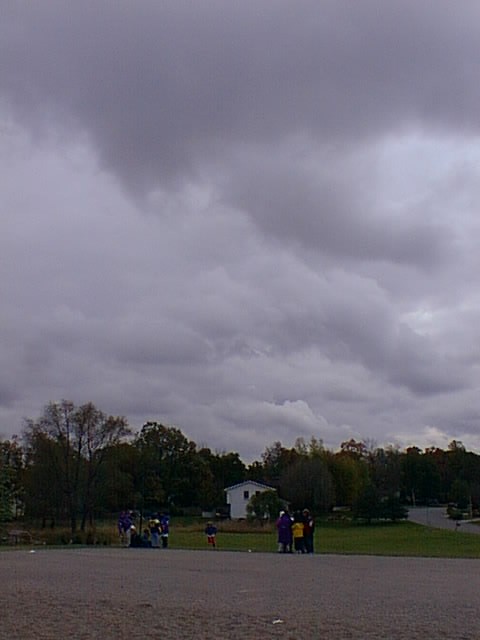 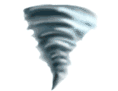 MENU
Clouds
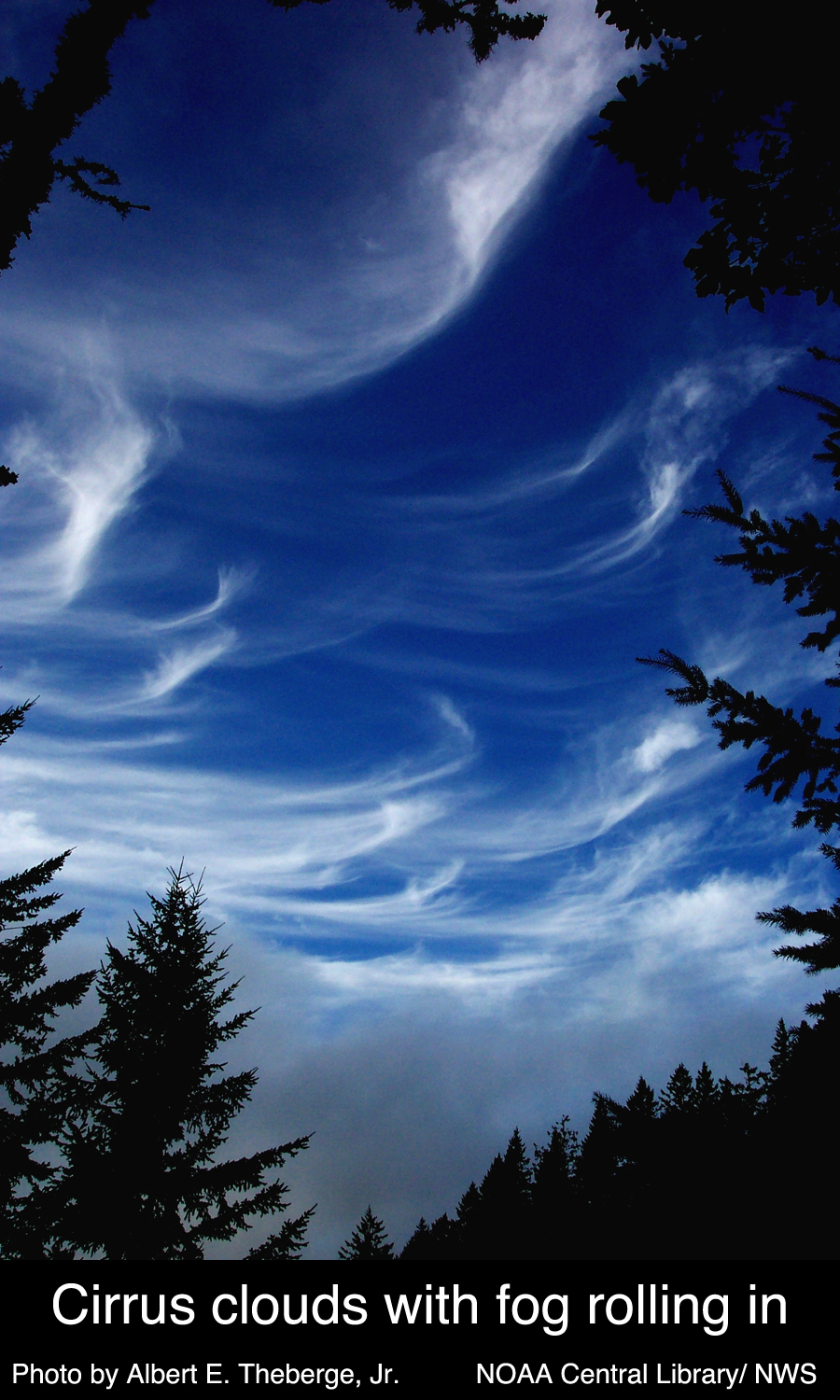 Cirrus
Clouds formed at high elevations; wispy clouds usually consisting of ice crystals that signal fair weather or may also signal an approaching warm front.
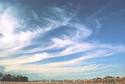 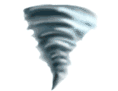 MENU
Clouds
Combinations of those shapes can be used with nimbus, which means “rain”, for example, cumulonimbus or nimbostratus.
A cumulonimbus cloud, also called a thunderhead, is often part of thunderstorm conditions that may accompany a cold front.
The prefix alto- may also be used to indicate medium-level clouds formed at about 2-6 kilometers up into the atmosphere, for example, altocumulus or altostratus.
Clouds that form when condensation occurs at or near the ground are called fog.
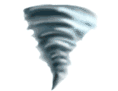 MENU
Cirro-cumulus clouds
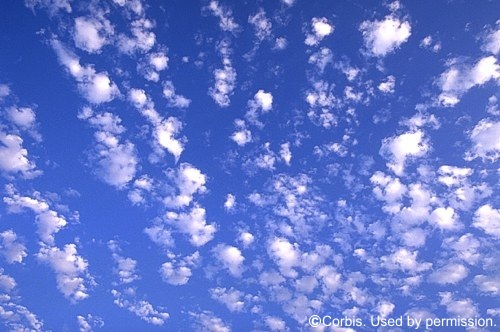 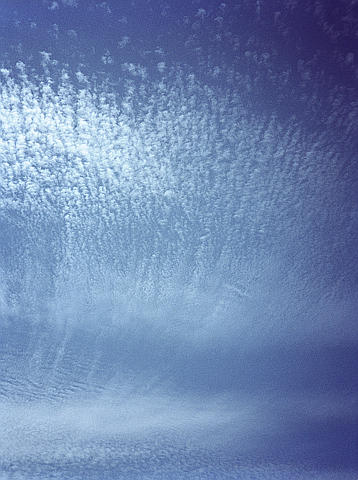 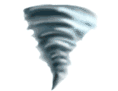 MENU
Alto-stratus Clouds
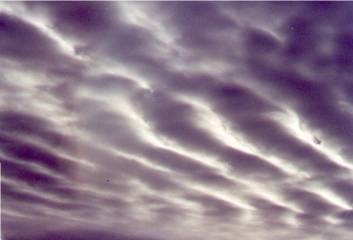 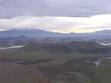 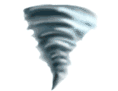 MENU
Alto-cumulus clouds
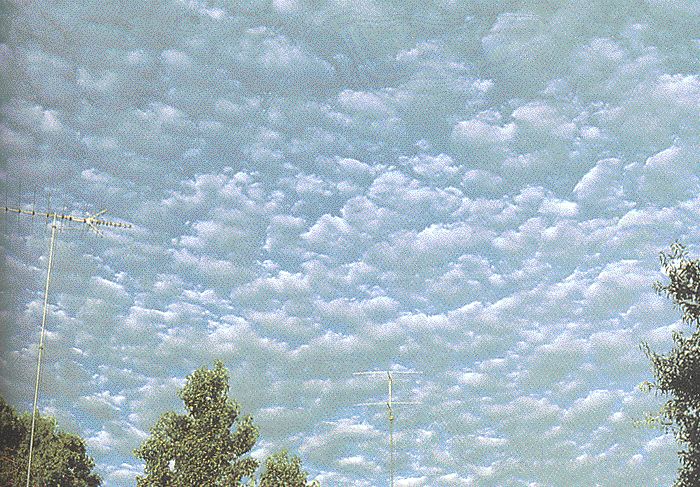 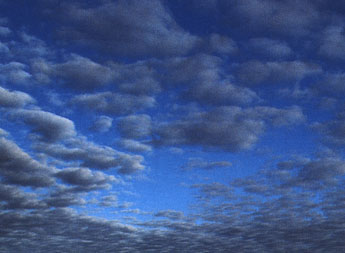 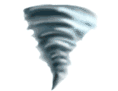 MENU
Cumulo-nimbus
Clouds
aka: 
Thunderheads
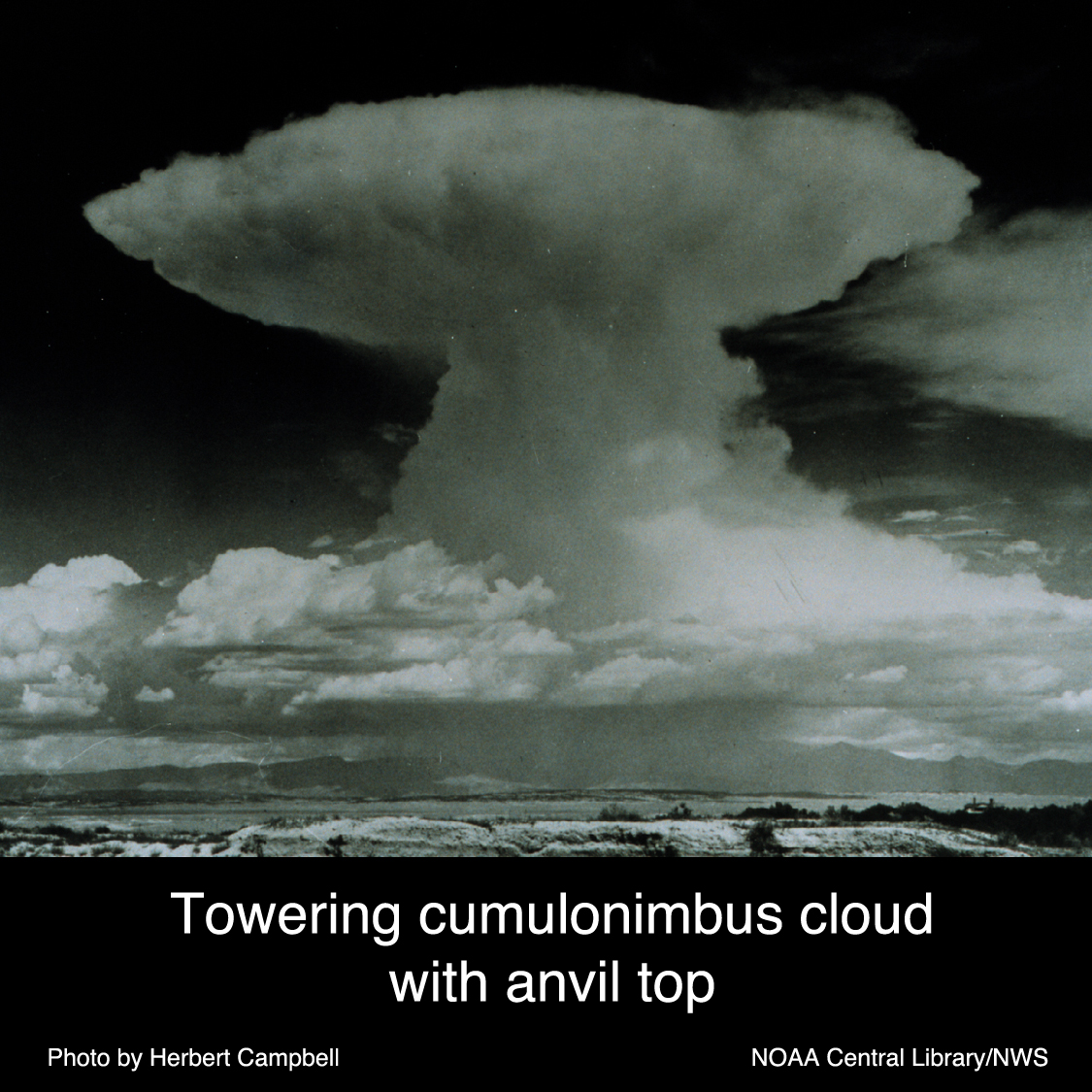 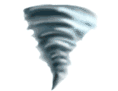 MENU
Nimbo-stratus clouds
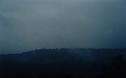 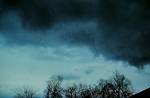 Fog
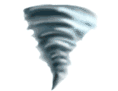 MENU
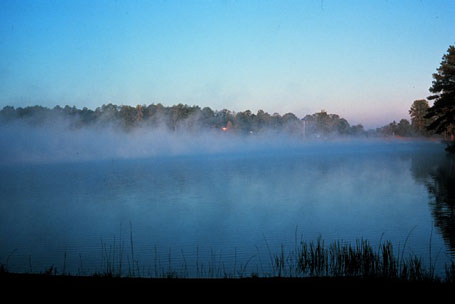 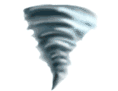 MENU
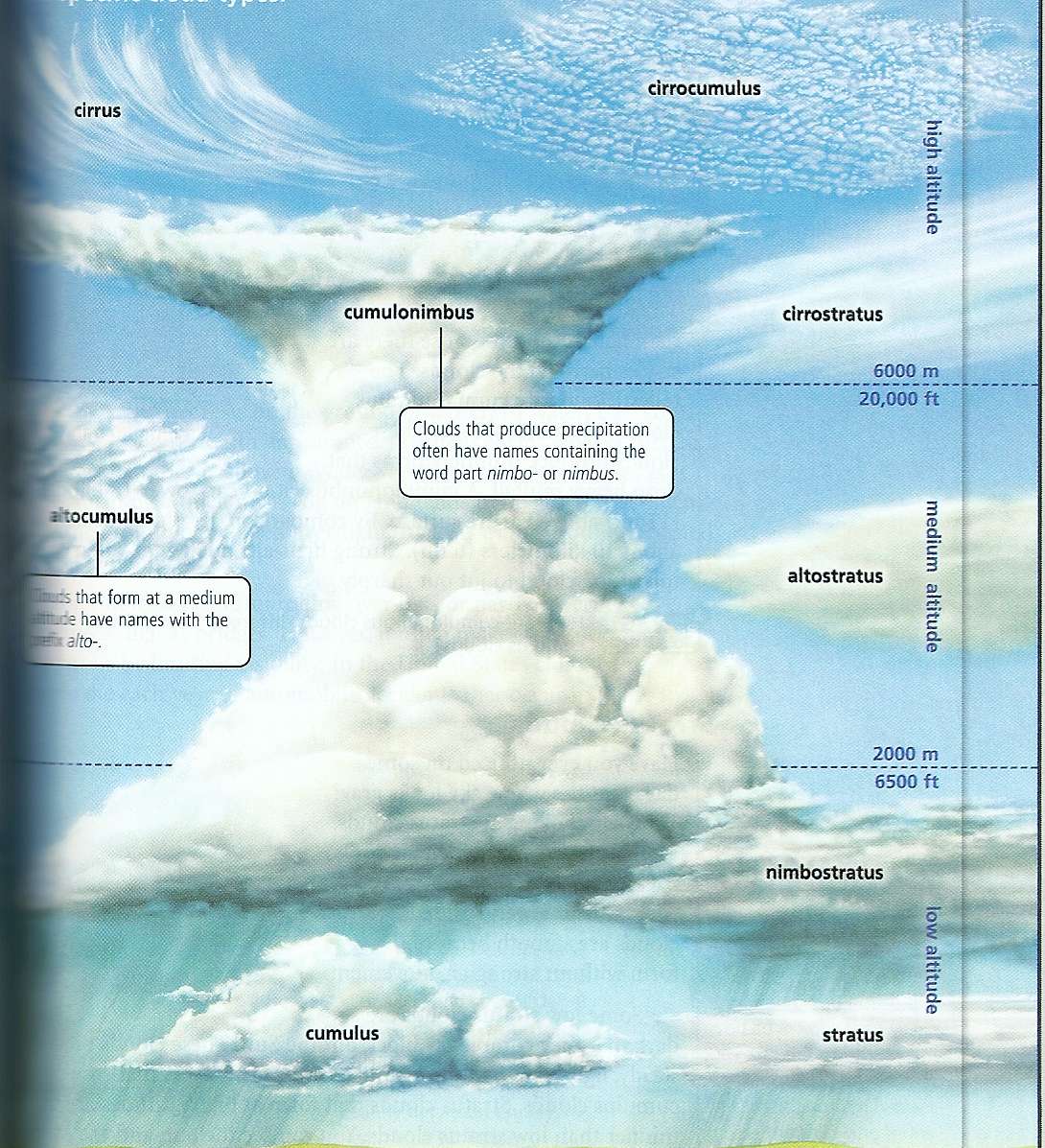 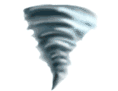 MENU
Fog
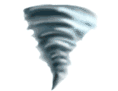 MENU
Cloud Cover Symbols
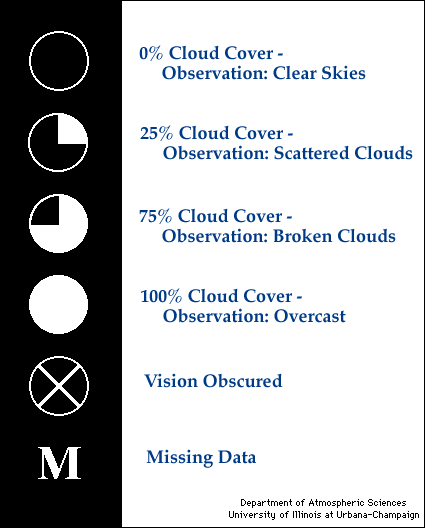 You will often see the circles drawn on a weather map